Докладруководителя департаментаобщественной безопасности администрациигородского округа ТольяттиБасова С.Б. на аппаратном совещании на тему: «О подготовке к летнему купальному сезону 2017 года»
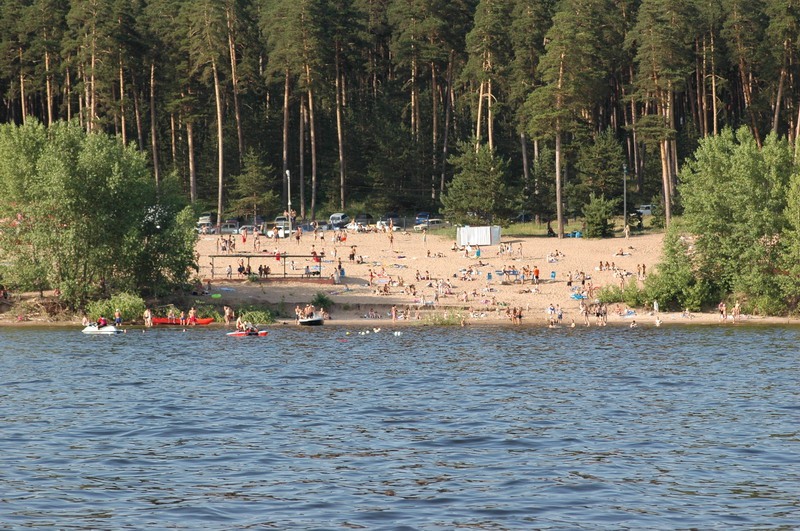 В соответствии с постановлением мэрии г.о. Тольятти от 27.12.2013 №4086-п/1 «О мерах по обеспечению безопасности людей на водных объектах общего пользования в границах городского округа Тольятти» с 10 июня официально открывается купальный сезон в 2017 году на территории г.о. Тольятти.
        В целях обеспечения безопасности людей на водных объектах общего пользования в границах г.о. Тольятти, сокращения несчастных случаев в летний (купальный) сезон 2017 года, администрацией г.о. Тольятти проводится плановая работа по подготовке мест массового отдыха жителей города - городских пляжей.
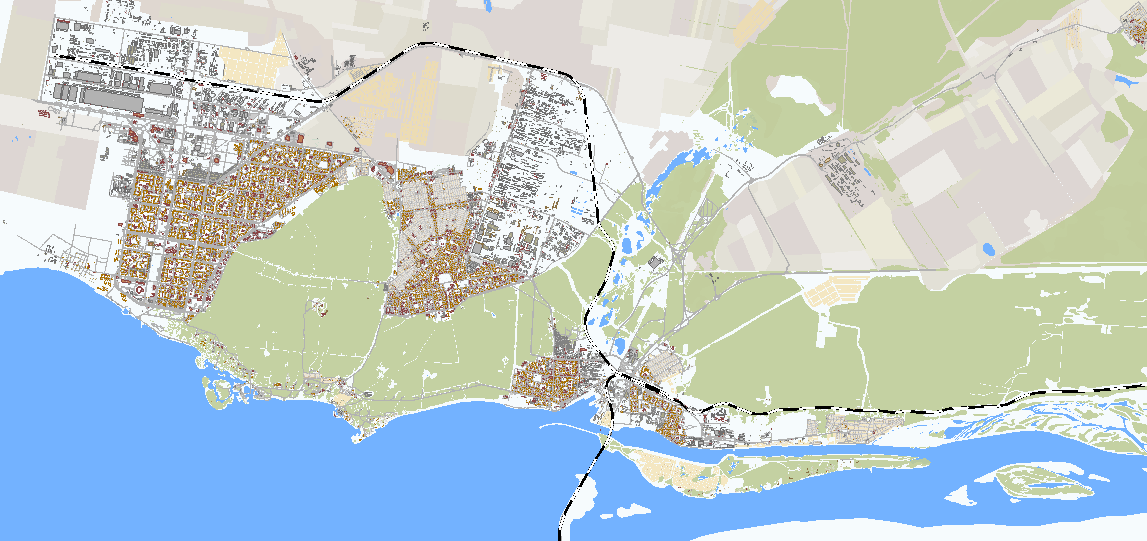 - Места массового отдыха граждан  на водных объектах  (пляжи) г.о. Тольятти
Заблаговременно 28.02.2017 года на заседании КЧС и ОПБ г.о. Тольятти рассмотрен вопрос «О задачах и мероприятиях по подготовке мест купания (пляжей) г.о. Тольятти в летний период 2017 года», направлены протокольные поручения структурным подразделениям администрации г.о. Тольятти, их подведомственным учреждениям, а также хозяйствующим субъектам – пользователям водных объектов для принятия к сведению и проведению мероприятий в части касающегося.
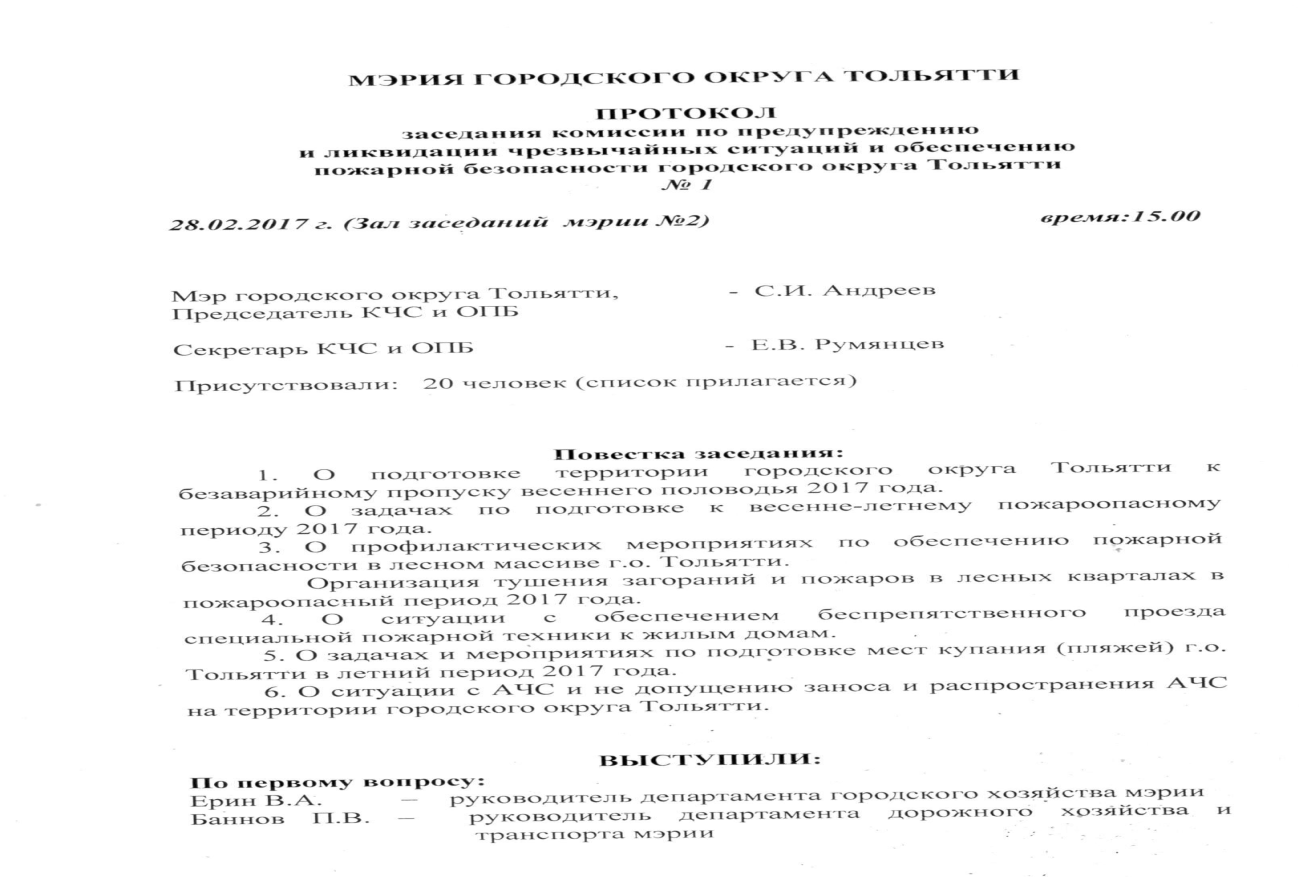 На территории г.о. Тольятти ежегодно проводится работа по обустройству  и открытию к купальному сезону трех безопасных мест для купания и отдыха населения на водных объектах общего пользования в прибрежной зоне Куйбышевского водохранилища, это:
- Муниципальный пляж Центрального района;
(подготовку пляжа и его санитарное содержание осуществляет МБУ «Парки города»);
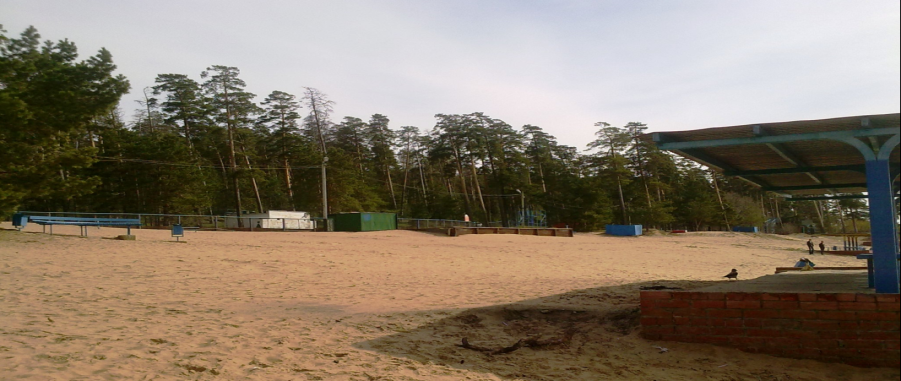 - Восточный  пляж Автозаводского района;
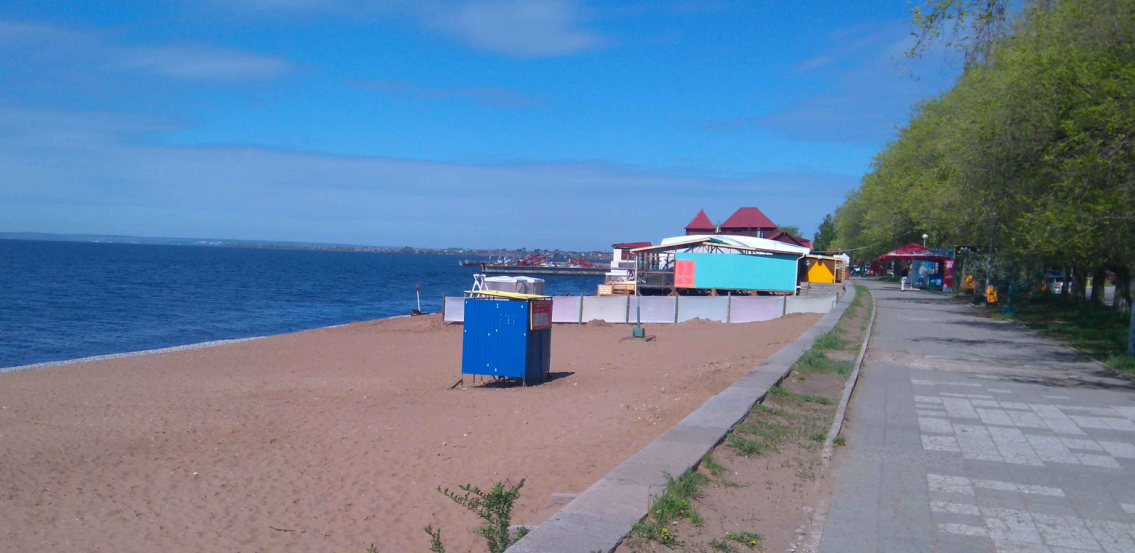 - Западный  пляж Автозаводского района;
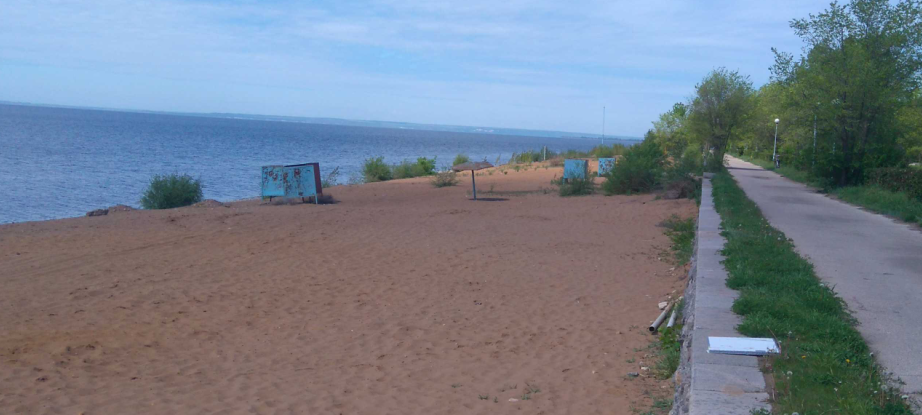 (подготовку пляжей и его санитарное содержание осуществляет ООО «Сибирское песчаное карьероуправление» (на правах аренды).
Мероприятия по обеспечению безопасности людей на водных объектах (пляжах) организует департамент общественной безопасности администрации г.о. Тольятти.
При  подготовке к открытию безопасных мест купания  (пляжей) проводятся следующие мероприятия:
- проводится очистка водной акватории пляжей от посторонних предметов;
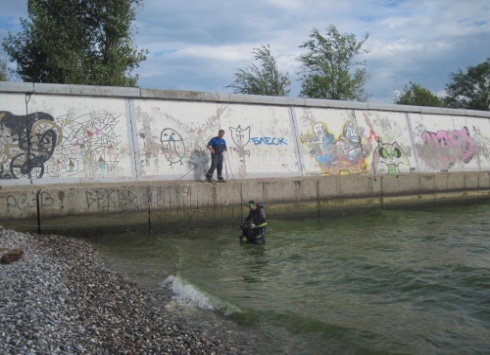 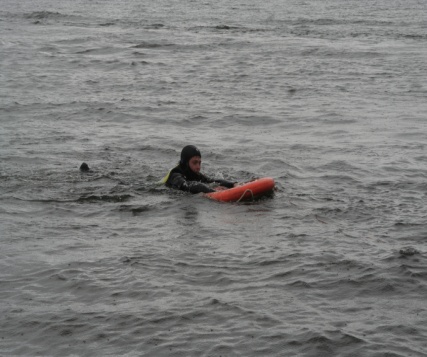 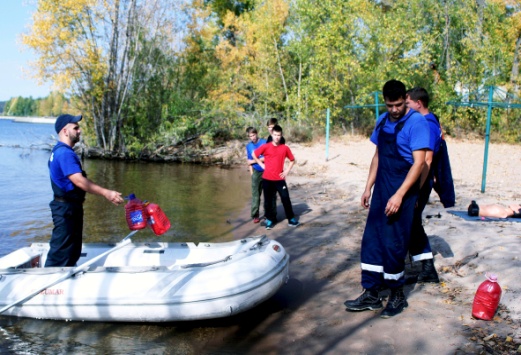 - на водной акватории пляжей выставляются буи;
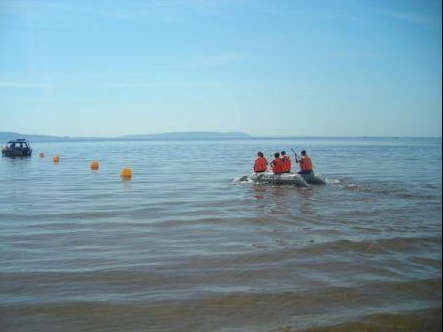 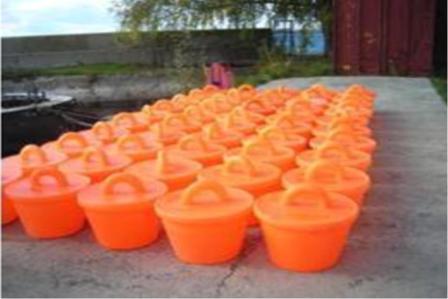 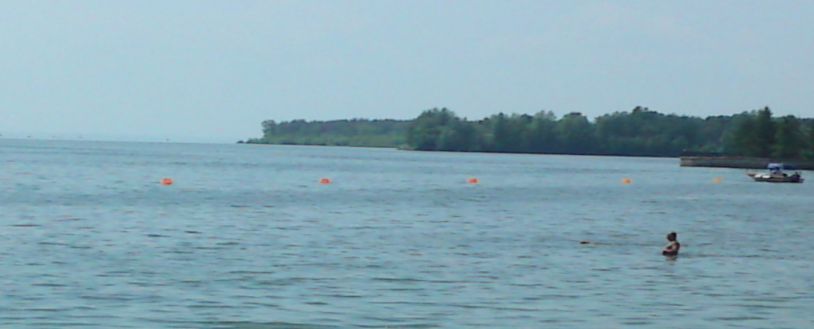 на городских пляжах организуется ежедневное дежурство спасателей, на  катерах в буйковой зоне, а также дежурство медицинского работника;
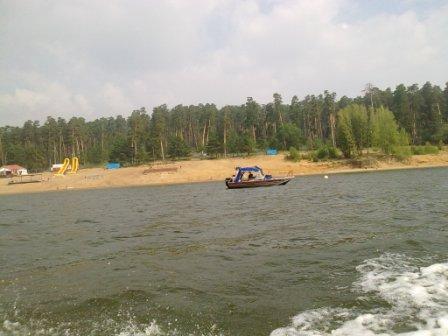 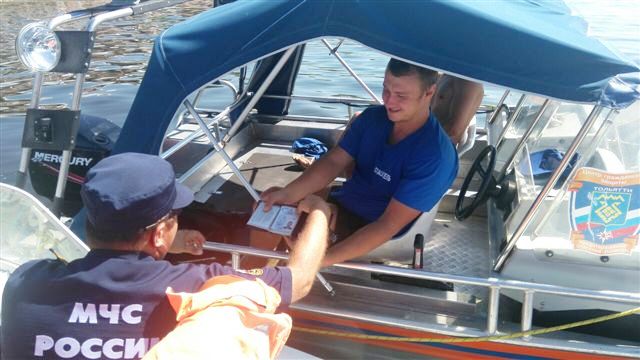 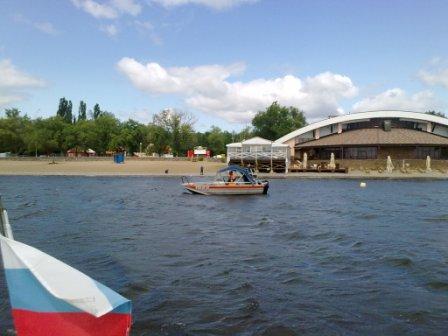 - проводятся лабораторные исследования воды в зонах пляжей Куйбышевского водохранилища, а также исследование воды в питьевых фонтанчиках  на соответствие воды гигиеническим требованиям;
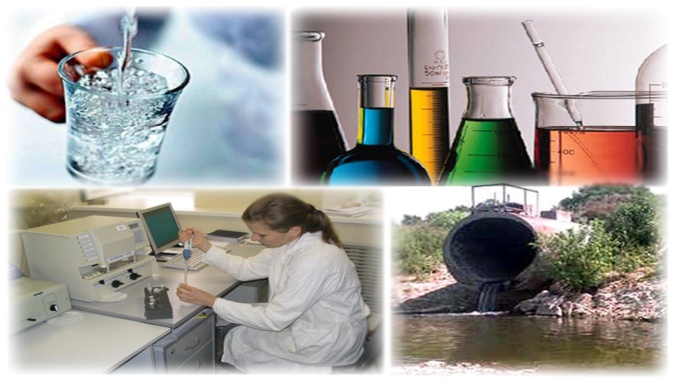 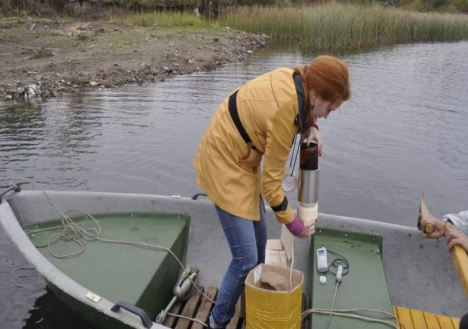 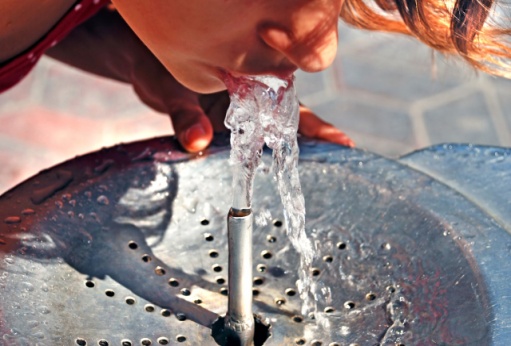 - осуществляется санитарное содержание пляжей (очищаются территорий пляжей от бытового мусора, проводится культивация песка и выравнивание тел пляжей, ремонт малых архитектурных форм, ремонт и подключение систем водоснабжения, канализации, освещения, косметический ремонт туалетов, вспомогательных строений);
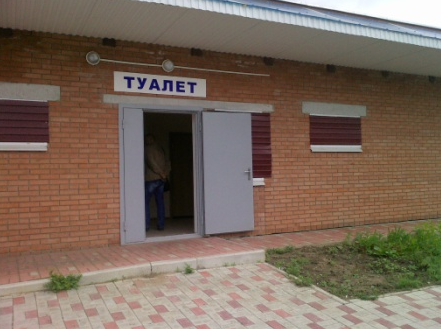 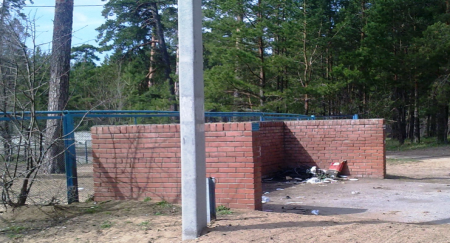 - организовывается вывоз бытового мусора;
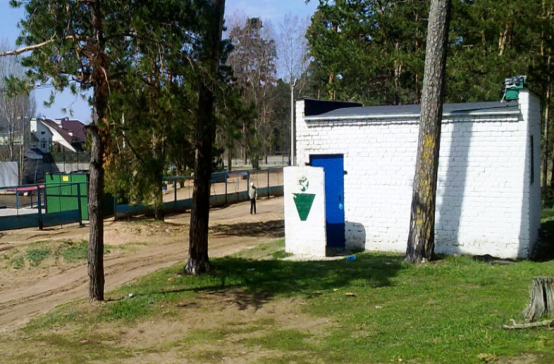 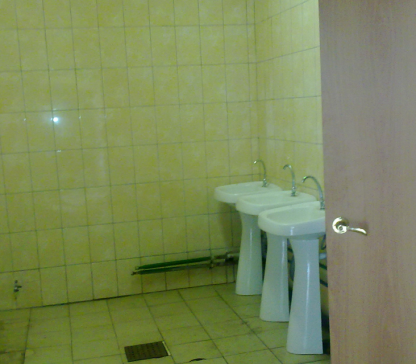 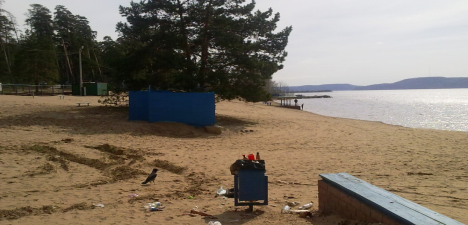 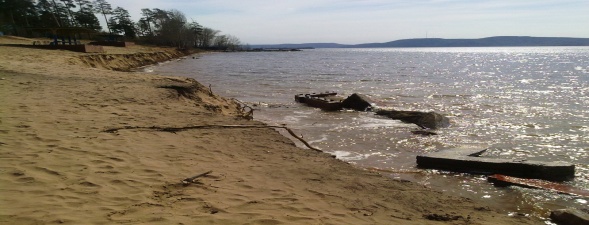 - на пляжах устанавливаются щиты со средствами оказания первой помощи, стенды с наглядной агитацией по предупреждению несчастных случаев на воде, а также предусмотренные нормативными актами запрещающие знаки;
- организуется комиссионное обследование пляжей на предмет их готовности к купальному сезону;
- после проведения всех подготовительных работ, пользователь пляжа направляет документы в Тольяттинское инспекторское отделение ФКУ «Центр ГИМС МЧС России по Самарской области» для получения Акта технического освидетельствования пляжа.
Несмотря на то, что работы по открытию  Восточного и Западного пляжей Автозаводского района проводятся в соответствии с планом мероприятий   ООО «Сибирское песчаное карьероуправление», открытие пляжей в купальный сезон 2017 году  остается под вопросом. Основной  причиной является имеющиеся аварийные участки (провалы грунта) на пешеходной дорожке набережной 8 квартала, а также возможен недостаточный уровень воды (до 1,5-2 м) от ее поверхности до бетонного волнореза (Западный пляж).
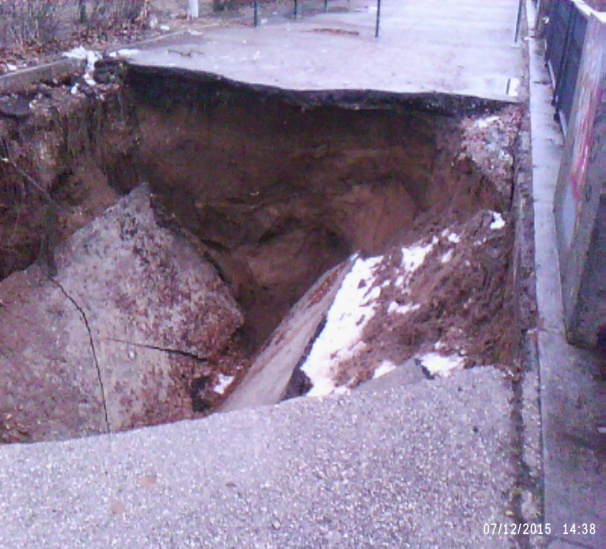 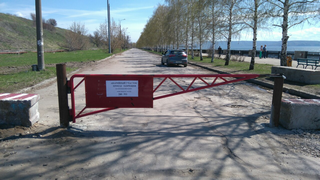 - Аварийные участки (провалы грунта) на пешеходной дорожке набережной Автозаводского района
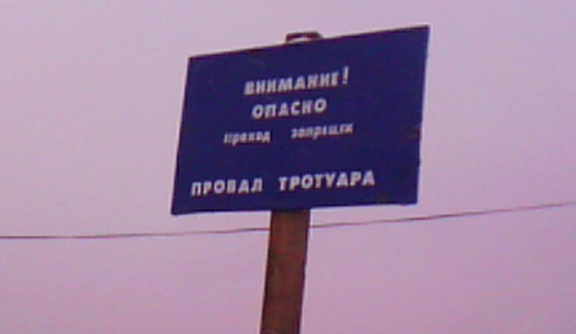 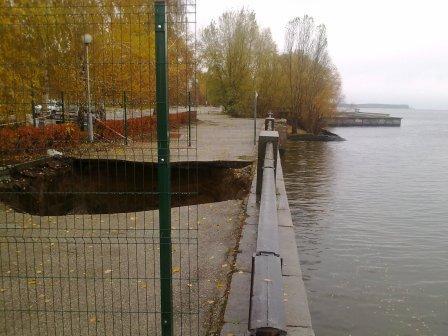 - Бетонные волнорезы на Западном пляже Автозаводского района
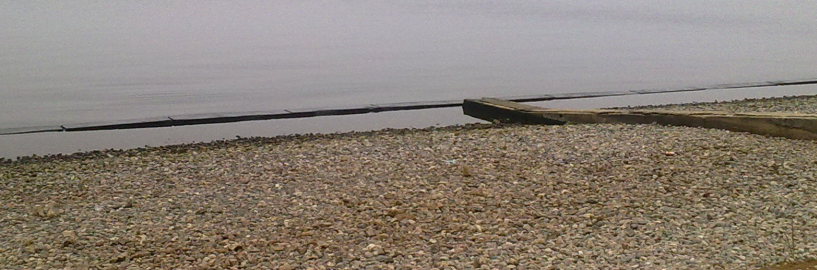 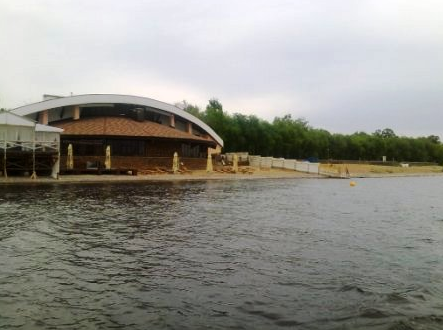 Безопасность людей на водных объектах общего пользования (пляжах) в границах г.о. Тольятти обеспечивает аварийно-спасательная служба (АСС) МКУ «Центр гражданской защиты г. о. Тольятти», в которую входит поисково-спасательный отряд (ПСО) №2 с численностью  подразделения 30 человек, из них:
16 спасателей, включая руководителей отряда;
14 спасателей с допуском к водолазным работам;
        Отряд обеспечен плавательными средствами в количестве 9 единиц, готов к проведению мероприятий по обеспечению безопасности людей на водных объектах в летний период 2017 г.
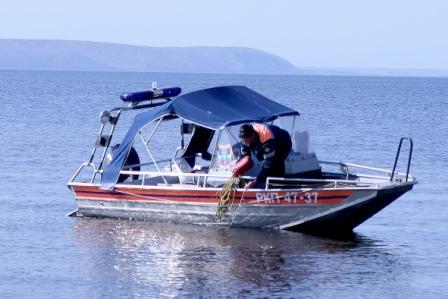 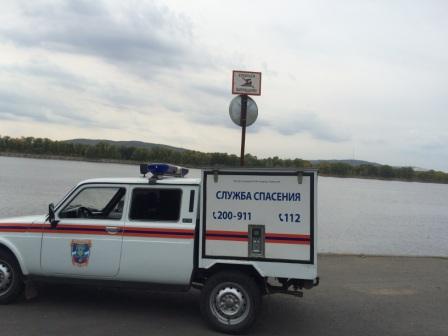 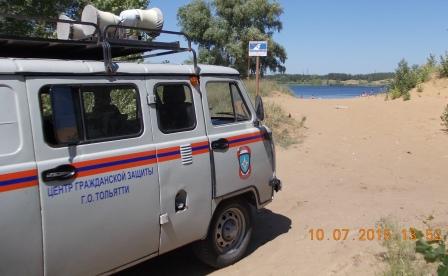 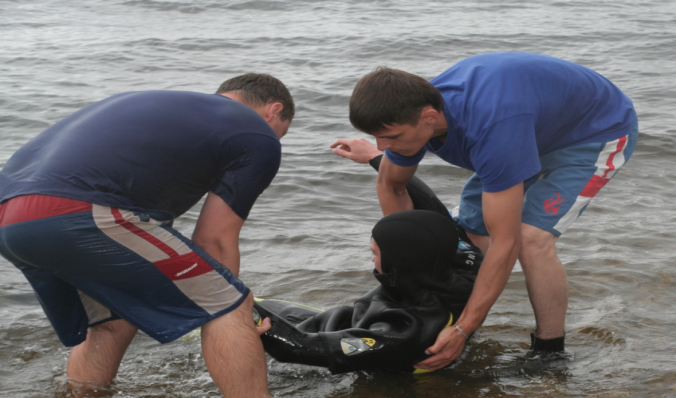 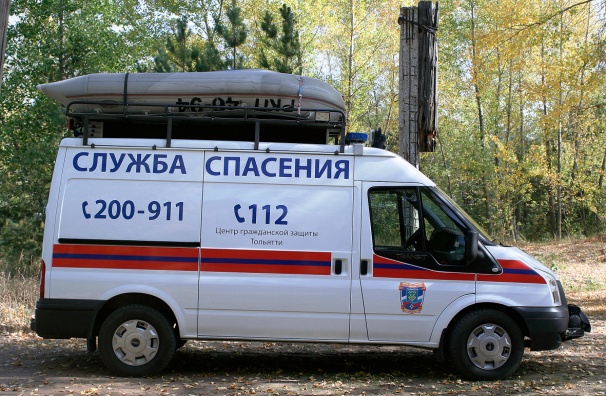 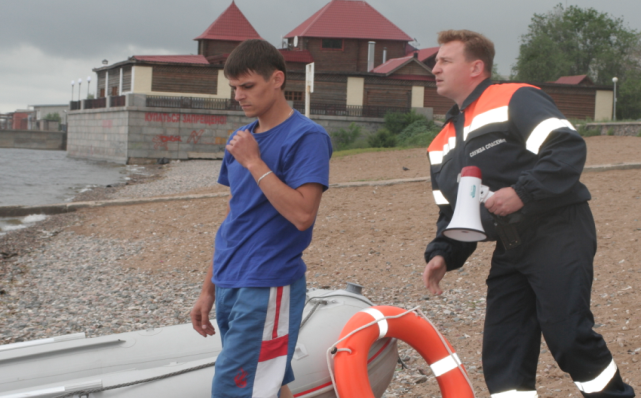 На период купального сезона, в местах массового отдыха граждан расположенных на водных объектах общего пользования будут выставлены  3 стационарных спасательных поста из числа спасателей АСС МКУ «Центр гражданской защиты г.о. Тольятти», а также организовано ежедневное патрулирование мест запрещенных для купания с использованием подвижного спасательного поста на специально оборудованном автомобиле «Форд».
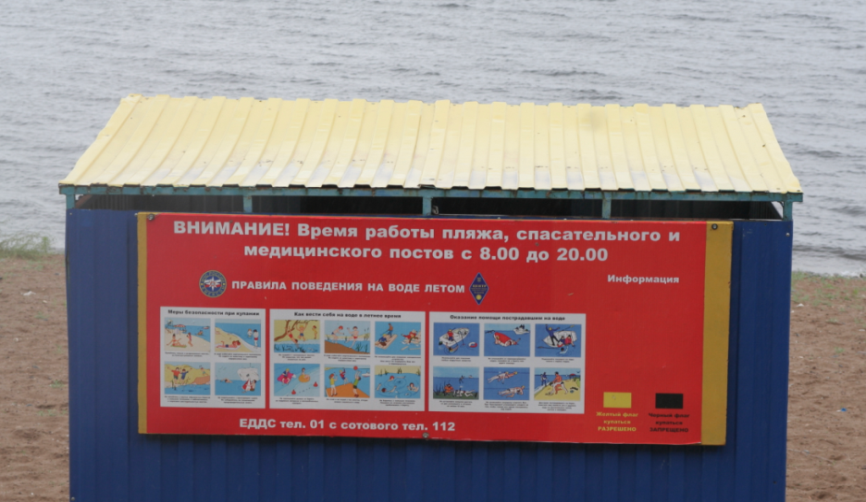 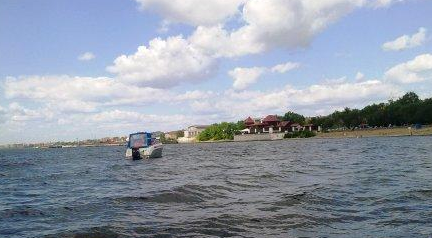 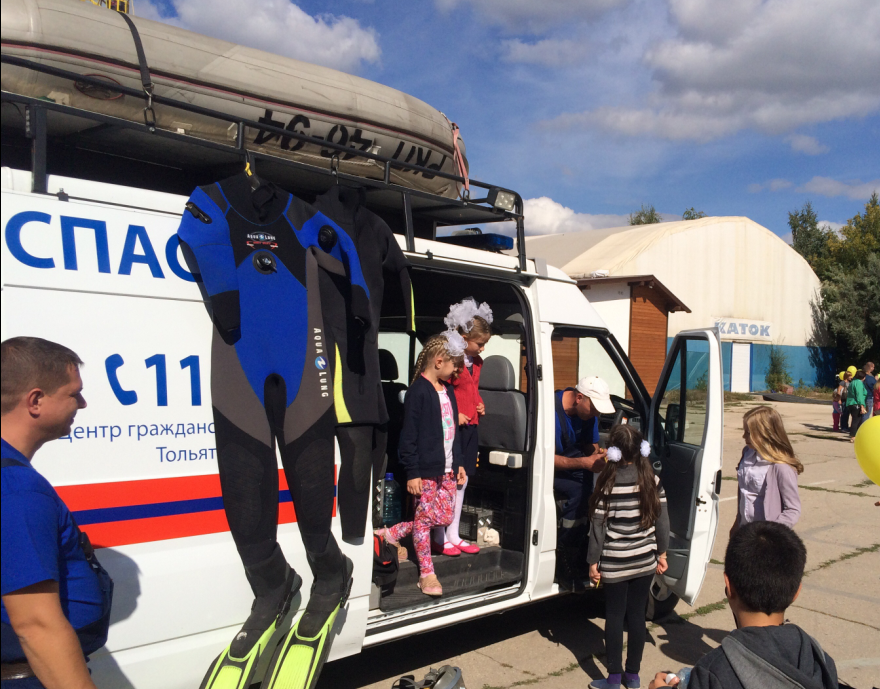 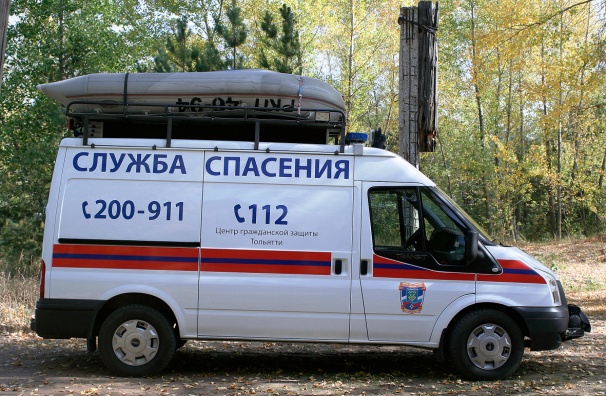 В целях обеспечения своевременного открытия купального сезона в 2017 году и обеспечения безопасности граждан на водных объектах общего пользования до 10 июня 2017 года необходимо:
    1. Выполнить все запланированных мероприятий по оснащению и содержанию имеющихся официальных мест массового отдыха граждан на территории городского округа Тольятти (муниципальный пляж Центрального района, Восточный и Западный пляжи Автозаводского района) в соответствии с требованиями  постановления Самарской Губернской Думы от 23.10.2007 г. №346 «О правилах охраны жизни людей на водных объектах в Самарской области».
    2. Пользователям пляжей получить в Тольяттинском инспекторском отделение ФКУ «Центр ГИМС МЧС России по Самарской области»  Акт технического освидетельствования. 
    3. Провести мероприятия по устранению провалов грунта на пешеходной дорожке набережной  8 квартала Автозаводского района.
    4. Исключить реализацию спиртосодержащих напитков в непосредственной близости и на территории пляжей.
Благодарю за внимание!
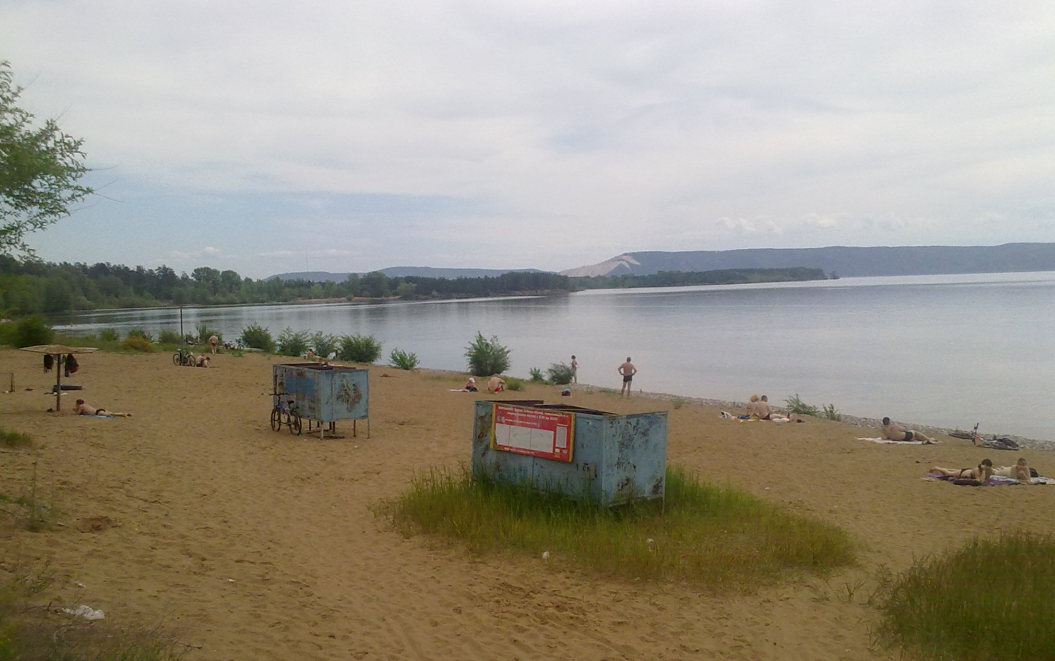 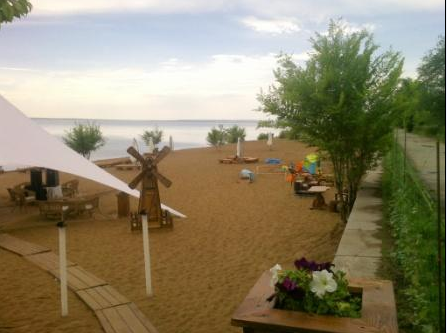